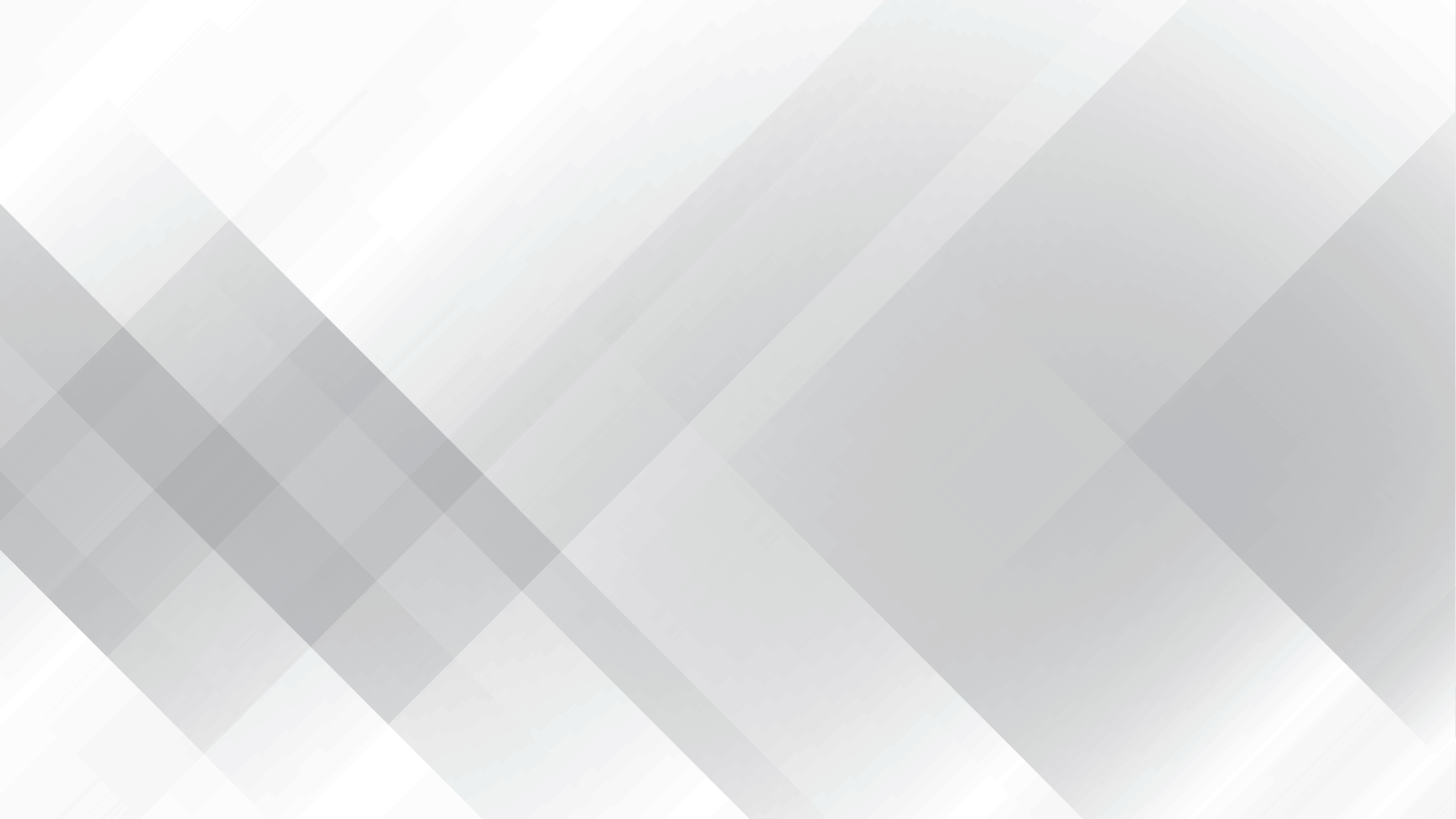 DATA CLASSIFICATION Cheat Sheet
What is
Who
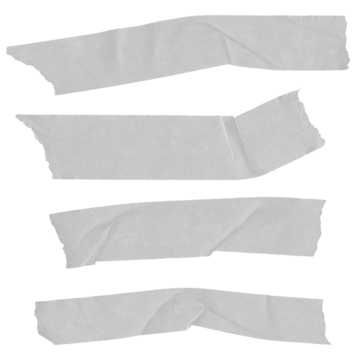 Assigning a sensitivity level to research data to identify and implement the appropriate controls for handling and protecting data based on sensitivity.
data classification?
does this apply to?
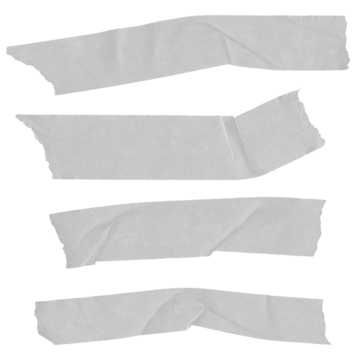 Anyone responsible for collecting, classifying, handling, sharing, or protecting research data at the University. This can include Principal Investigators, Research Facilitators, Student Researchers, Office of Research (ORS), and Technology Services (IT).
Research Data Classification Levels
Definition
Examples
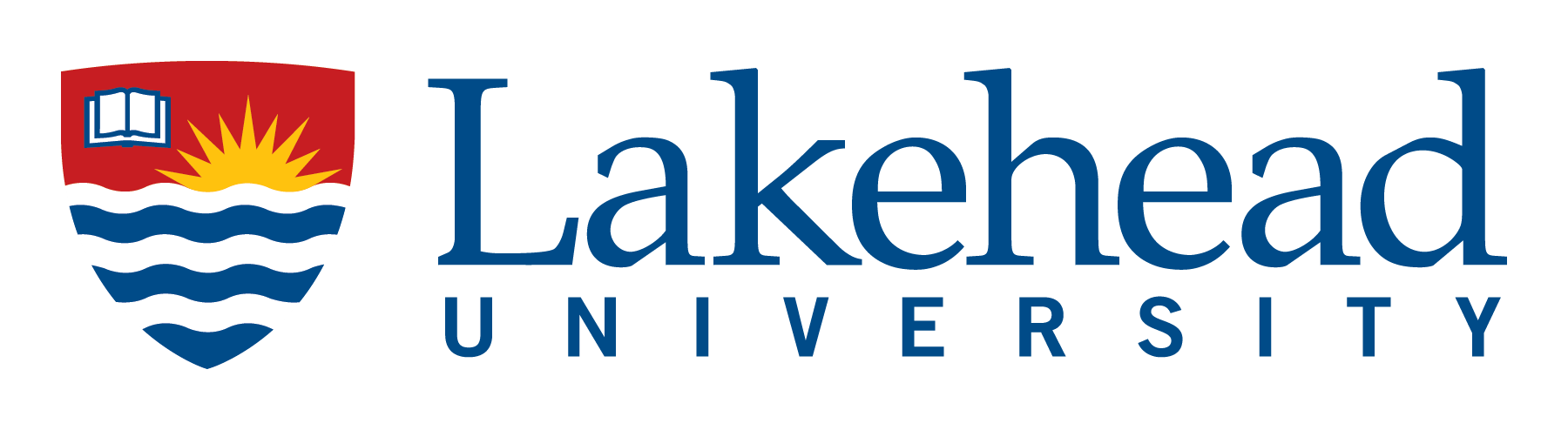 Principal Investigator (PI) & Research Team (RT) Responsibilities
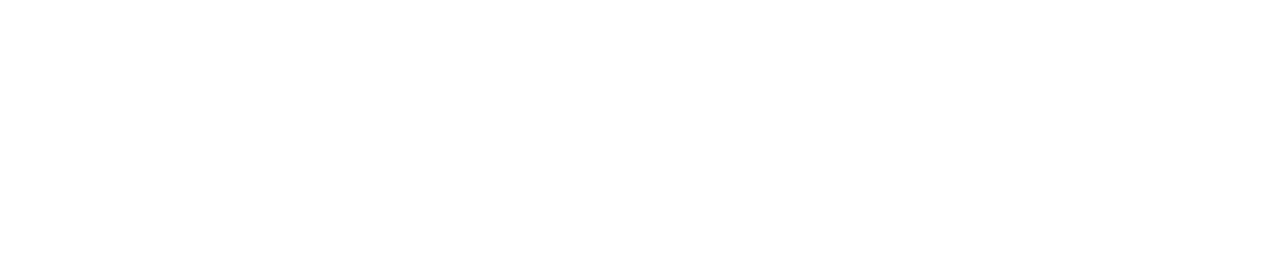 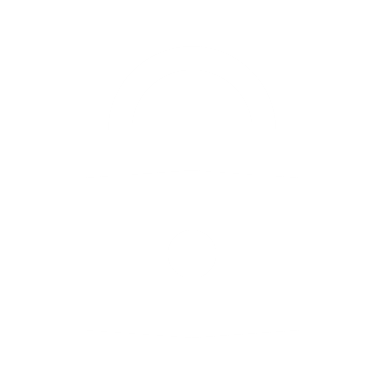 For questions or support, connect with the Office of Research (Research@lakeheadu.ca) or IT (HelpDesk@lakeheadu.ca)
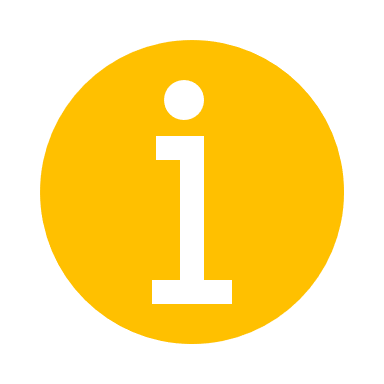